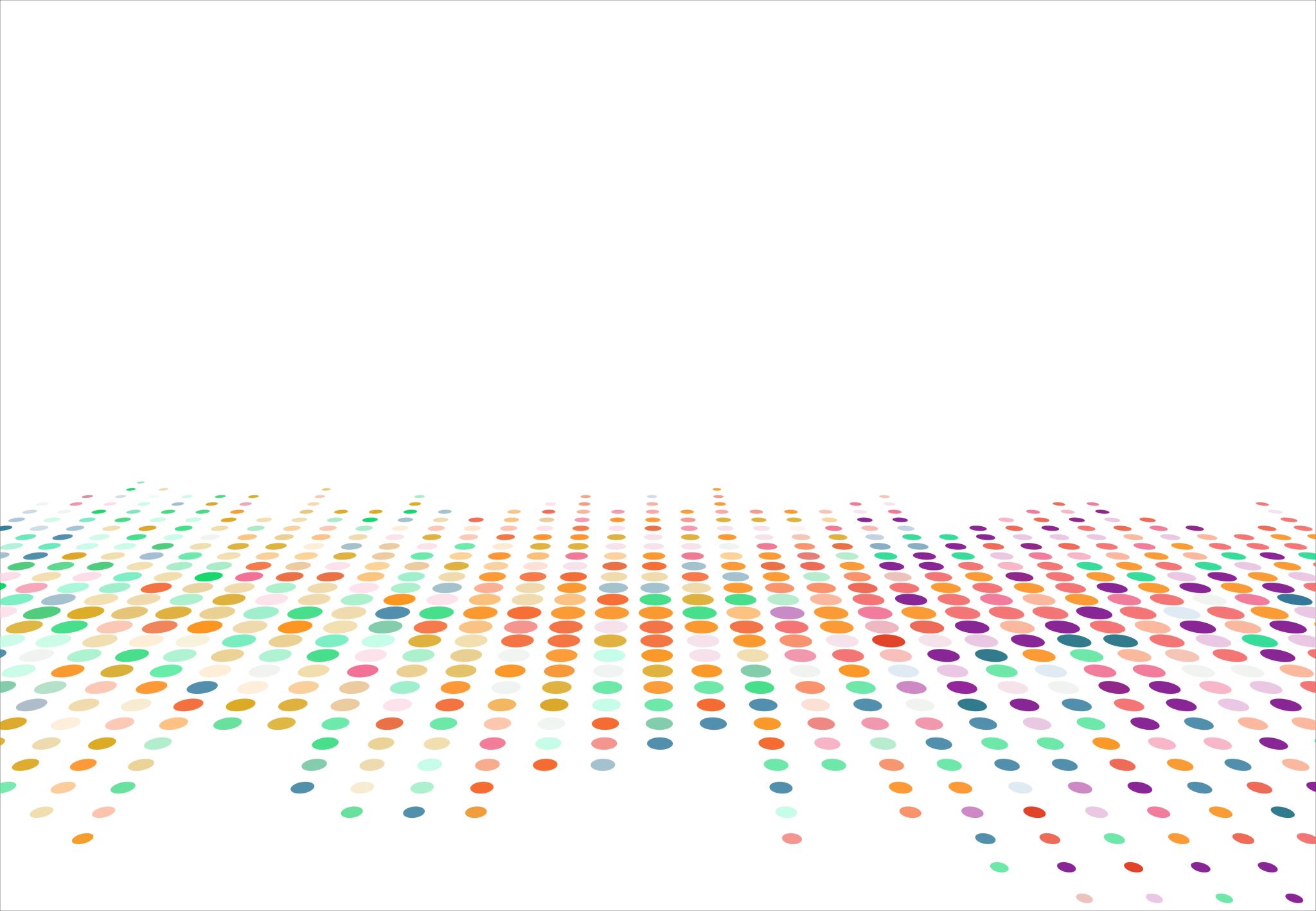 Математичне та комп'ютерне моделювання в біології̈ та медицині. ФАРМАКОКІНЕТИЧНА МОДЕЛЬ
Фармакокінетична модель
Знайти закони зміни концентрації лікарського препарату при різних способах і параметрах його введення та виведення.
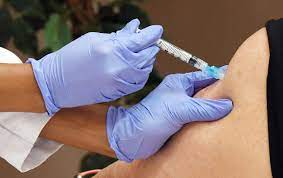 Основні припущення:
1. Не розглядатимемо систему органів, якими послідовно проходять ліки. Виключимо багатостадійність процесів введення, перенесення, виведення лікарської речовини.
2. Не враховуватимемо молекулярні механізми процесів (наприклад, проникність речовини, хімічні перетворення).
3. Процеси введення та виведення зведемо до швидкості. Розглянемо закони зміни c(t) за різних способів введення ліків.
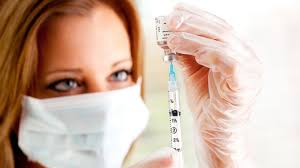 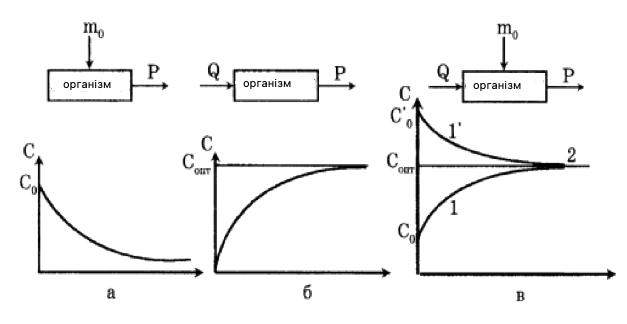 Рисунок 1.5- Фармакокінетичні моделі для різних способів
введення лікарського препарату: одноразове (а), безперервне (б) і комбіноване (в) і графіки відповідних їм тимчасових залежностей концентрації лікарського препарату в організмі
1-й спосіб. Одноразове введення лікарського препарату – ін'єкція (рис. 1.5, а) (це відповідає нагоді, коли пацієнту "зробили укол").
Уявімо організм як систему об'ємом V, після введення, в яку лікарського препарату масою m0, починається його видалення з організму. Розподіл препарату за обсягом передбачається рівномірним. Швидкість видалення р препарату з організму прямо пропорційна його масі в організмі:
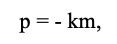 де k – коефіцієнт видалення препарату з організму.
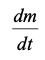 Швидкість зміни маси лікарської речовини в організмі дорівнює швидкості її виведення Р:
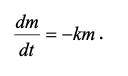 Розв'язання цього диференціального рівняння, з урахуванням початкової умови, що при t = 0 маса введеного лікарського m = m0,
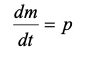 звідки
Концентрація лікарського препарату в організмі (наприклад, у крові),
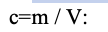 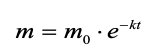 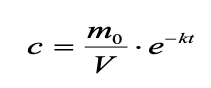 або
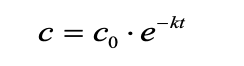 де V – об'єм крові, с0 – початкова концентрація.

Концентрація лікарського препарату в крові безперервно знижуватиметься за спадаючим експоненційним законом (рис. 1.5, а). Таким чином, при одноразовому способі введення ліків не вдається підтримувати в крові його постійну концентрацію.
2-й спосіб. Безперервне введення препарату з постійною швидкістю – інфузія (рис. 1.5, б) (це відповідає нагоді, коли пацієнту поставили крапельницю).
В цьому випадку зміна маси лікарського препарату в організмі         визначається не тільки швидкістю його видалення р, а й швидкістю введення Q - кількістю лікарської речовини, що вводиться в організм за одиницю часу:
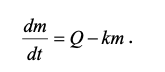 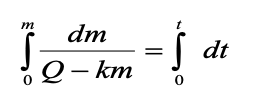 Розв'яжемо це диференціальне рівняння з урахуванням, що при t = 0 маса m = 0:
Введемо нову змінну:
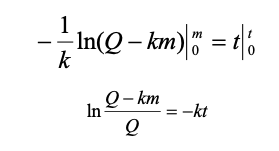 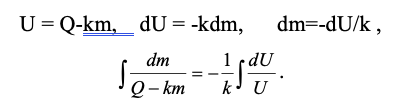 Тоді отримуємо
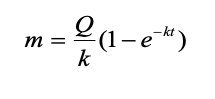 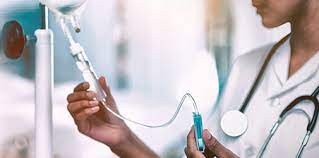 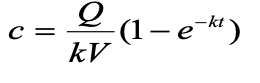 Концентрація ліків у крові
У початковий час, при t = 0, С = 0.
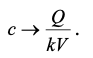 Через деякий час після початку введення ліків встановлюється постійна концентрація:
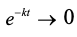 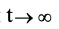 При                     величина                      та .
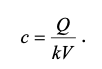 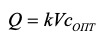 Підібравши швидкість введення ліків,                          досягнемо того, що через деякий час встановиться оптимальна концентрація сОПТ, необхідна для терапевтичного ефекту. При безперервному способі введення ліків вдається досягти заданого результату з = сопт тільки через деякий час (рис. 1.5, б). Оптимальна концентрація може бути встановлена в організмі миттєво при поєднанні першого та другого способів.
3-й спосіб. Поєднання безперервного введення лікарського препарату (2-й спосіб) з введенням дози навантаження (1-й спосіб) (рис. 1.5, в)
При цьому фармакокінетична модель набуде вигляду:
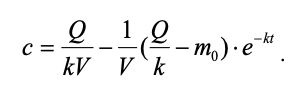 Графік цієї залежності у загальному вигляді на рис. 1.5, криві 1 і 1'.
Якщо вибрати відповідну швидкість введення ліків
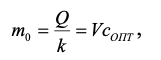 та навантажувальну дозу
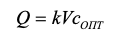 постійна концентрація с = с опт встановлюється миттєво (пряма лінія 2, рис. 1.5, в)
Таким чином, фармакокінетична модель дозволяє в межах вище зазначених припущень знайти закон зміни концентрації препарату в часі при різних способах його введення в організм, розрахувати оптимальне співвідношення між параметрами введення і виведення препарату для забезпечення необхідного терапевтичного ефекту.